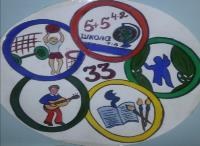 Муниципальное бюджетное образовательное учреждение
«Средняя общеобразовательная школа №33»
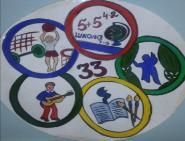 Средняя общеобразовательная
          школа №33 расположена в поселке 
          «Энергетик»Черновского района. 
          Впервые открыла  двери для своих  
            учеников в 1967 году.
Школьная инфраструктура
В школе  25 учебных кабинетов, оснащенных   мультимедийными проекторами. 5 кабинетов оборудованы интерактивными  комплексами. Также в школе имеется музей, спортивный зал, столярная и токарная мастерские, сенсорная комната, столовая.
Характеристика   педагогического коллектива
Традиции школы
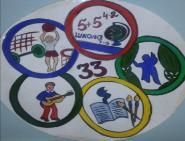 Научная деятельность
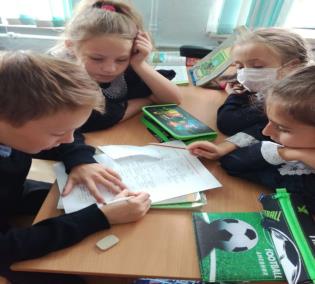 Детское объединение               
    Р – радость 
    О - открытий
    Н - нас
    О - окрыляет  
 Раскрыть талант и способности, 
развить коммуникабельность,
расширить круг интересов и умений – это
одни из задач НОУ «РОНО». Основные виды
 деятельности: работа с одарёнными детьми,
Подготовка к олимпиадам, выполнение 
проектных работ по предметам, участие в
 конкурсах.
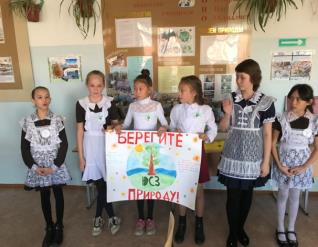 Внеурочная деятельность
Внеурочные мероприятия проходят в тесной связи с районной библиотекой №22, Детской школой искусств №5, ДК
 « Забайкальские казаки» и ФОК «Энергетик»
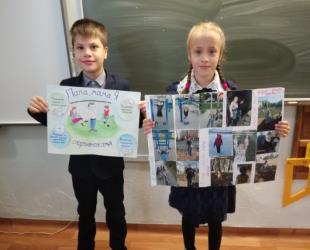 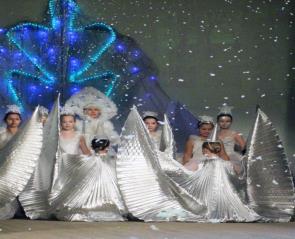 Волонтерский отряд«Энергия»
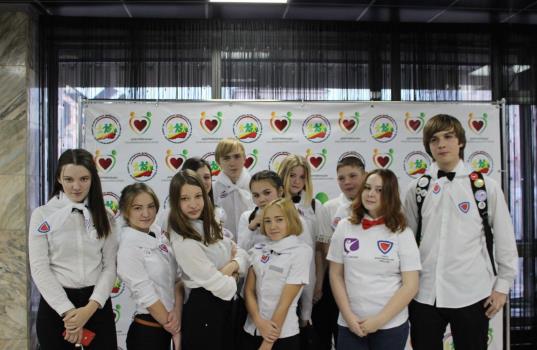 Активные, устремленные, ответственные, не равнодушные к проблемам школы и жителям поселка – именно такие учащиеся школы №33 являются членами волонтерского отряда «Энергия». Ребята  участвуют в поселковых и муниципальных мероприятиях, в благотворительных акциях, проводят агитационную работу среди молодежи.
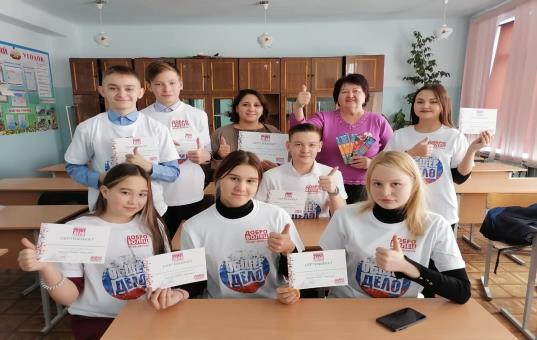 Спортивная деятельность –    одно из направлений работы школы, способствующее сохранению здоровья молодого поколения
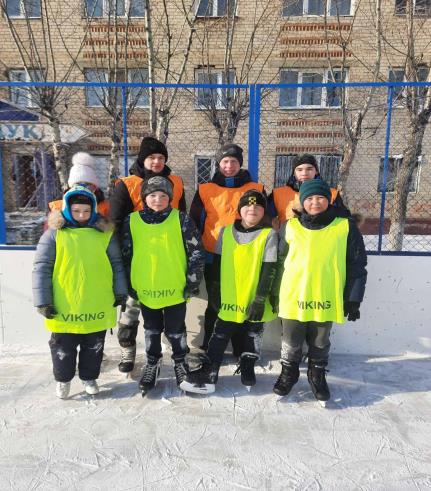 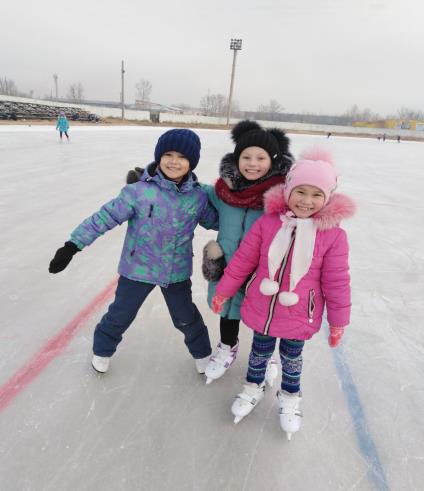 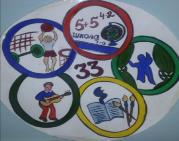 Добро пожаловать в среднюю школу №33!